ОТЧЕТ ОТДЕЛА УПРАВЛЕНИЯ МУНИЦИПАЛЬНЫМ ИМУЩЕСТВОМ  И ЗАКУПОК ЗА 2021 ГОД
Муниципальные услугиВ отношении муниципального имущества:
Предоставление информации из реестров муниципальной собственности
Предоставление муниципального имущества (кроме жил. фонда)
Приватизация (продажа) муниципального имущества
Заключение договор социального найма
Передача жилых помещений в собственность в порядке приватизации
Обмен гражданами социального жилья между собой
Признание граждан малоимущими
Постановка  граждан на учет в качестве нуждающихся в жилье
1/13/2022
copyright 2006 www.brainybetty.com; All Rights Reserved.
2
Муниципальные услугиВ отношении земельных участков:
-  Перераспределение земельных участков;
Утверждение схем расположения земельных участков;
Согласование границ земельных участков;
Определение категории земельного участка;
Предоставление бесплатно земельных участков многодетным;
Установление сервитута;
Предоставление земельных участков под объектами недвижимости;
Предоставление земельных участков для строительства;
Предоставление земельных участков не связанное со строительством;
Предоставление земельных участков сельскохозяйственного назначения;
Прекращение права постоянного (бессрочного) пользования
1/13/2022
copyright 2006 www.brainybetty.com; All Rights Reserved.
3
Жилищный фонд
КАЗНА МР «МЕДЫНСКИЙ РАЙОН»
107 КВАРТИР
СОЦИАЛЬНОЕ ЖИЛЬЕ
94 КВАРТИРЫ
 КОММЕРЧЕСКОЕ ЖИЛЬЕ
11 КВАРТИР
СВОБОДНОЕ МУНИЦИПАЛЬНОЕ ЖИЛЬЕ
ОПЛАТА ЗА НАЙМ
7,91 РУБ ЗА 1 КВ.М.
ПРИВАТИЗИРОВАНО 5 КВАРТИР
1/13/2022
copyright 2006 www.brainybetty.com; All Rights Reserved.
4
РЕМОНТ КРОВЛИ ПО УЛ. ЛЕДЯЕВА , д. 63
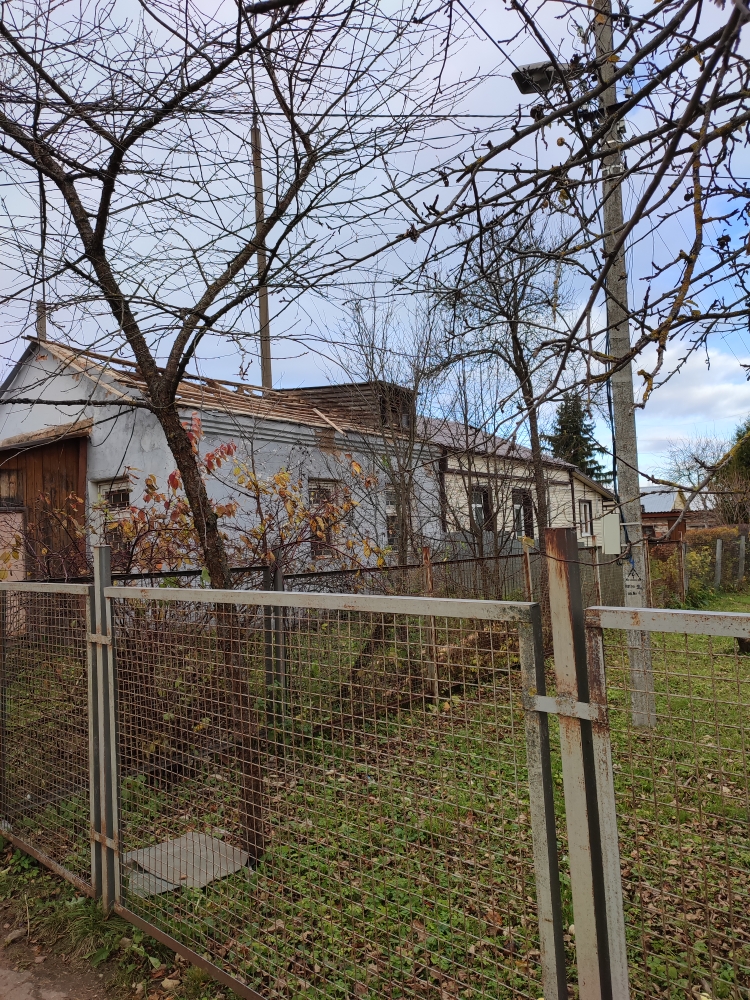 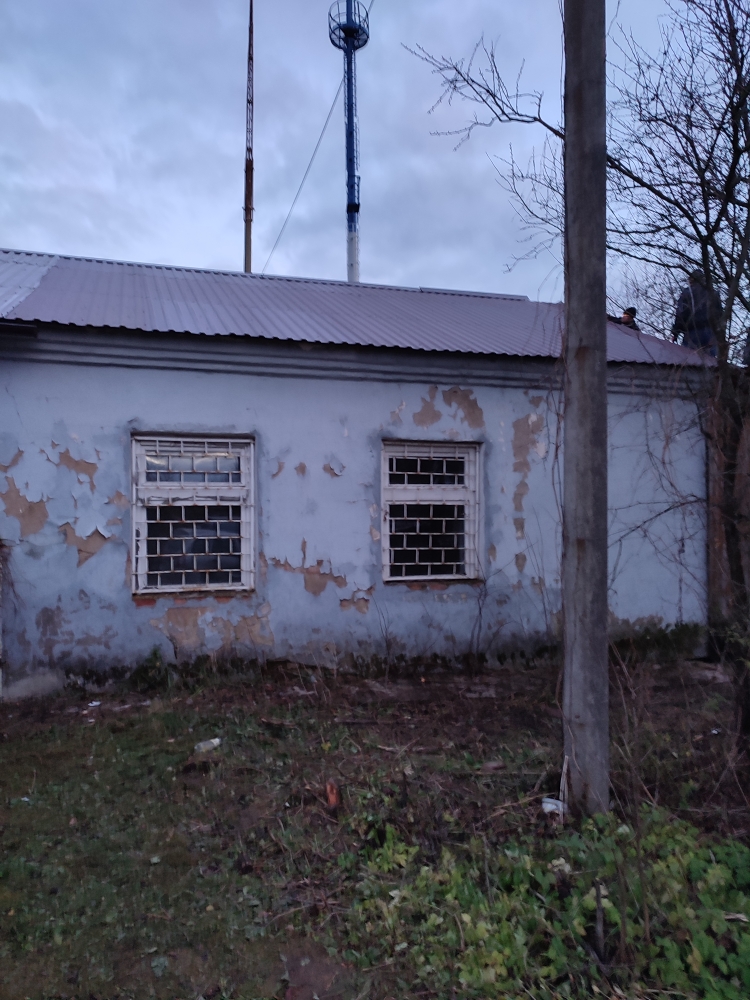 1/13/2022
copyright 2006 www.brainybetty.com; All Rights Reserved.
5
Динамика поступления неналоговых доходов от распоряжения и управления муниципальными имуществом на 01.01.2022
1/13/2022
copyright 2006 www.brainybetty.com; All Rights Reserved.
6
ОПЛАТА СОЦИАЛЬНОГО НАЙМА
1/13/2022
copyright 2006 www.brainybetty.com; All Rights Reserved.
7
Оплата коммерческого найма
1/13/2022
copyright 2006 www.brainybetty.com; All Rights Reserved.
8
Аренда НЕЖИЛЫХ ПОМЕЩЕНИЙ
1/13/2022
copyright 2006 www.brainybetty.com; All Rights Reserved.
9
Аренда земельных участков с юридическими лицами
Без учета задолженности организаций –банкрот 9 млн. 776 тыс. 520 р
1/13/2022
10
Аренда земельных участков с физическими лицами
1/13/2022
copyright 2006 www.brainybetty.com; All Rights Reserved.
11
1/13/2022
copyright 2006 www.brainybetty.com; All Rights Reserved.
12
1/13/2022
copyright 2006 www.brainybetty.com; All Rights Reserved.
13
1/13/2022
copyright 2006 www.brainybetty.com; All Rights Reserved.
14
Сравнительный анализ количества мун. контрактов, заключенных в 2019-2021 годах
1/13/2022
copyright 2006 www.brainybetty.com; All Rights Reserved.
15
Анализ заключенных контрактов и полученной экономии
1/13/2022
copyright 2006 www.brainybetty.com; All Rights Reserved.
16
Крупные муниципальные контракты за 2021 год
- Ремонт участка автомобильной дороги «Медынь-Гусево-Гиреево» - Горлово в Медынском районе;
- Ремонт автомобильной дороги по ул. Колхозная и по ул. Магаданская в г.Медынь;
- Организация мест сбора ТКО на территории города  и сельских поселений;
- Обустройство тротуара к новостроящейся школе в г. Медынь,
-Обустройство дорожного полотна по ул. Заречная; 
- Благоустройство городского стадиона в г. Медынь  на 2022г.
1/13/2022
copyright 2006 www.brainybetty.com; All Rights Reserved.
17